French
Talking about a disastrous holiday 1/3 
Using the perfect tense
Mademoiselle Franklin
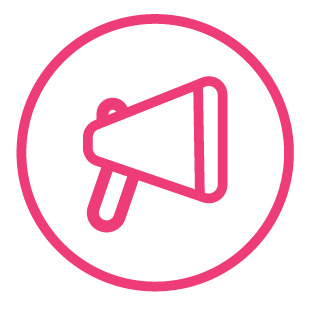 [ é ]
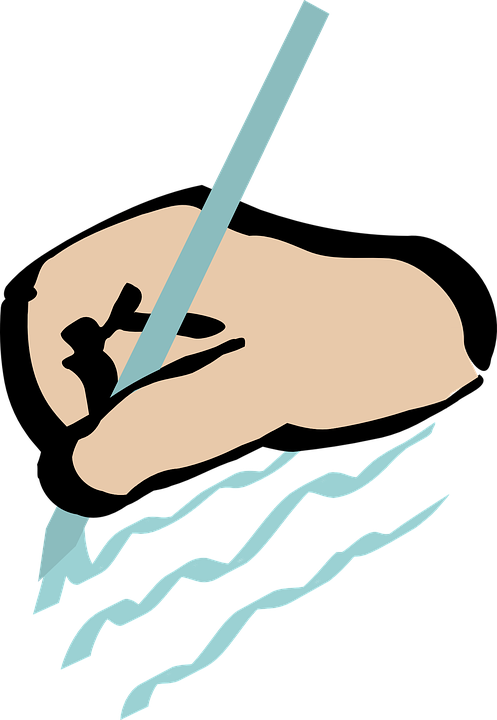 [-er]
[-et]
écrire
[Speaker Notes: The second phoneme we are going to need in today’s lesson is the sound associated with this grapheme.  The oi.  This grapheme makes a oi sound.  Let’s practise this together.  ‘Wa’  Écoute.  Répete.  Excellent.

Let’s look at this in some familiar words which contain this sound.]
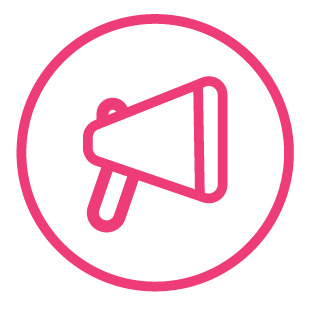 [ é / er / et ]
bébé
aller
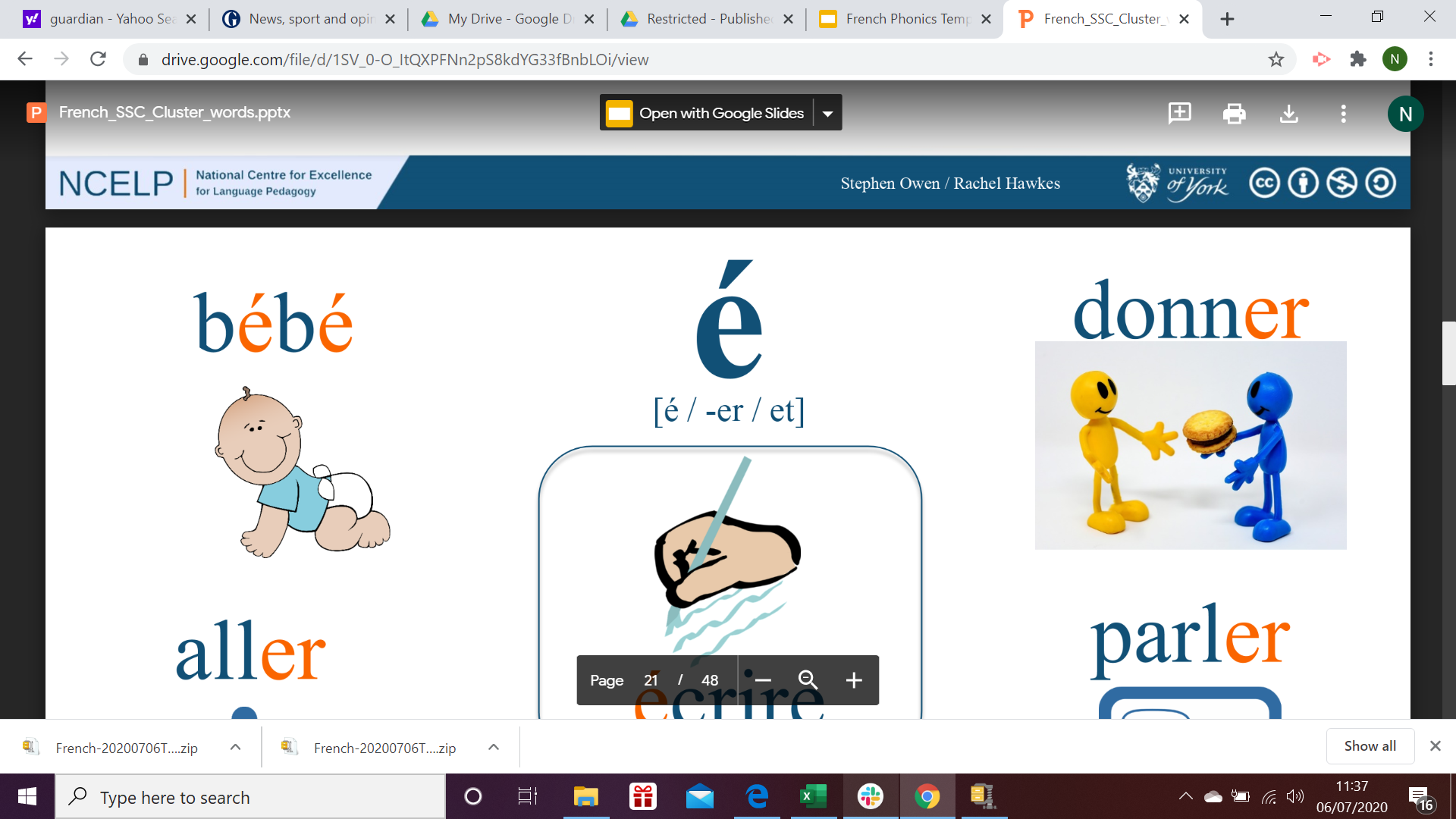 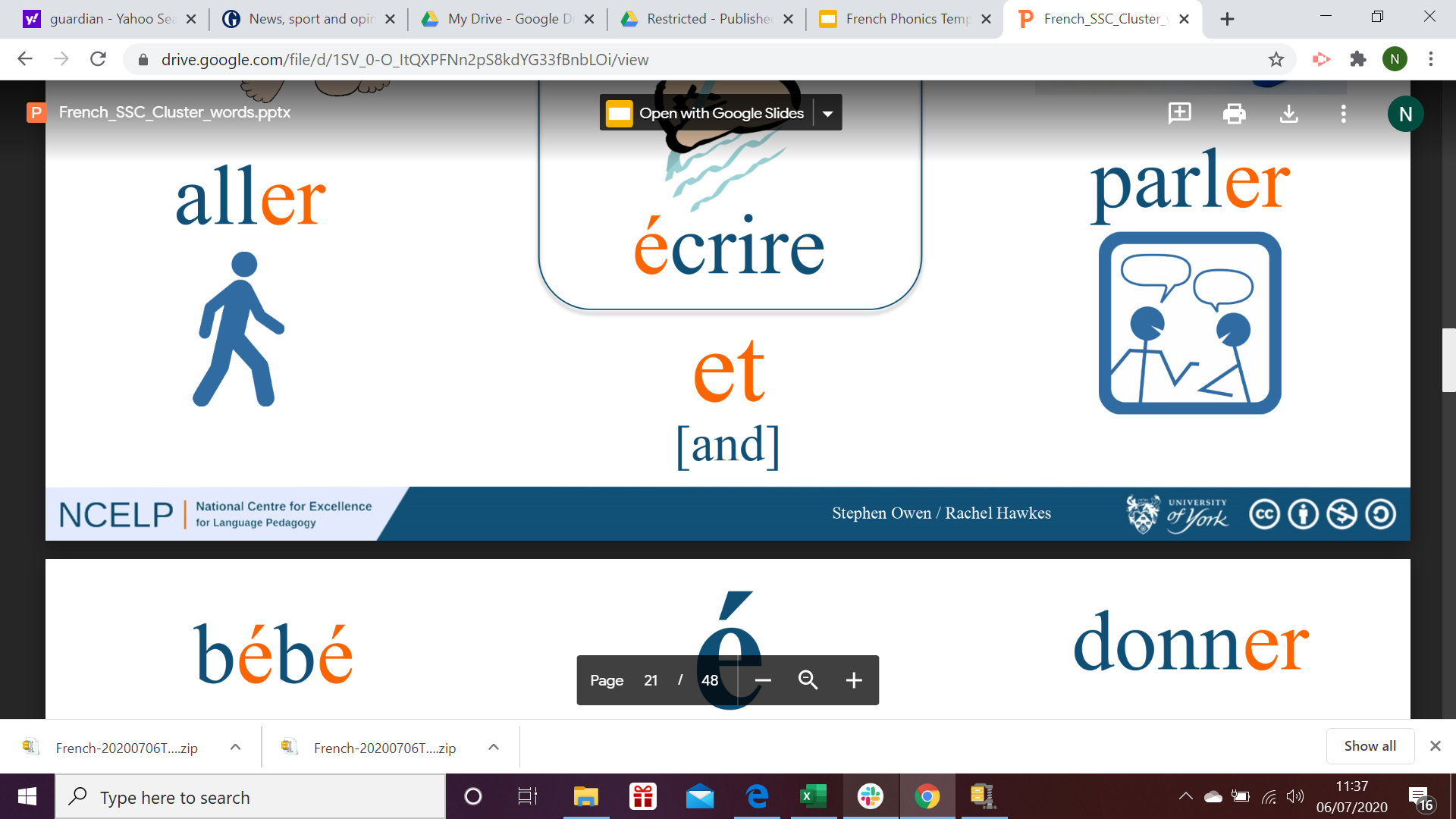 et
[and]
[Speaker Notes: Phonics practice slide [Presentation slide to practice cluster words.
Phonics template - grapheme in the middle - space for NCELP picture.  These words have been chosen based on their frequency and the fact that there are limited other ‘sounds’ within the word. All pictures are copyright free.Timing: 1 minute
Procedure:1. Say the SSC sound2. Ask student to repeat (use TL for ‘repeat’).3. Bring on five CLUSTER words which have the same sound.  Ask student to repeat.  Then you say each word and leave space for the student to say them after you.]
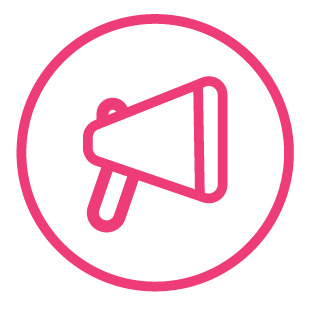 [ qu ]
?
question
[Speaker Notes: The second phoneme we are going to need in today’s lesson is the sound associated with this grapheme.  The oi.  This grapheme makes a oi sound.  Let’s practise this together.  ‘Wa’  Écoute.  Répete.  Excellent.

Let’s look at this in some familiar words which contain this sound.]
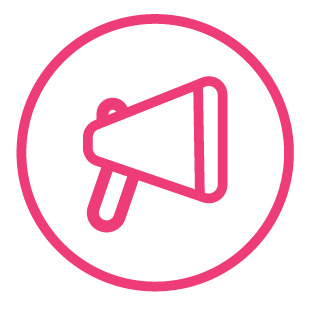 [ qu ]
quatre
manquer
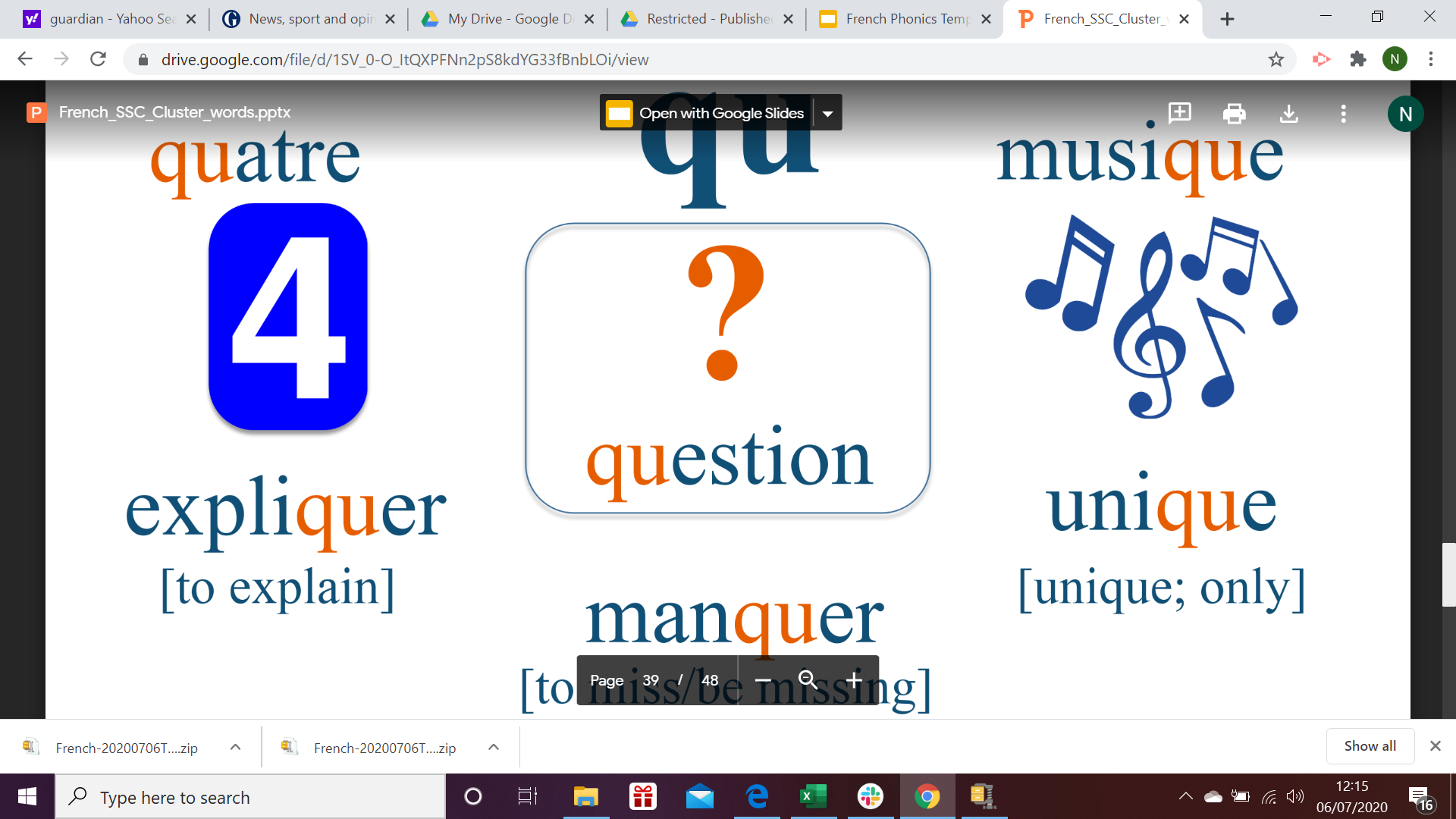 [to miss, be missing]
musique
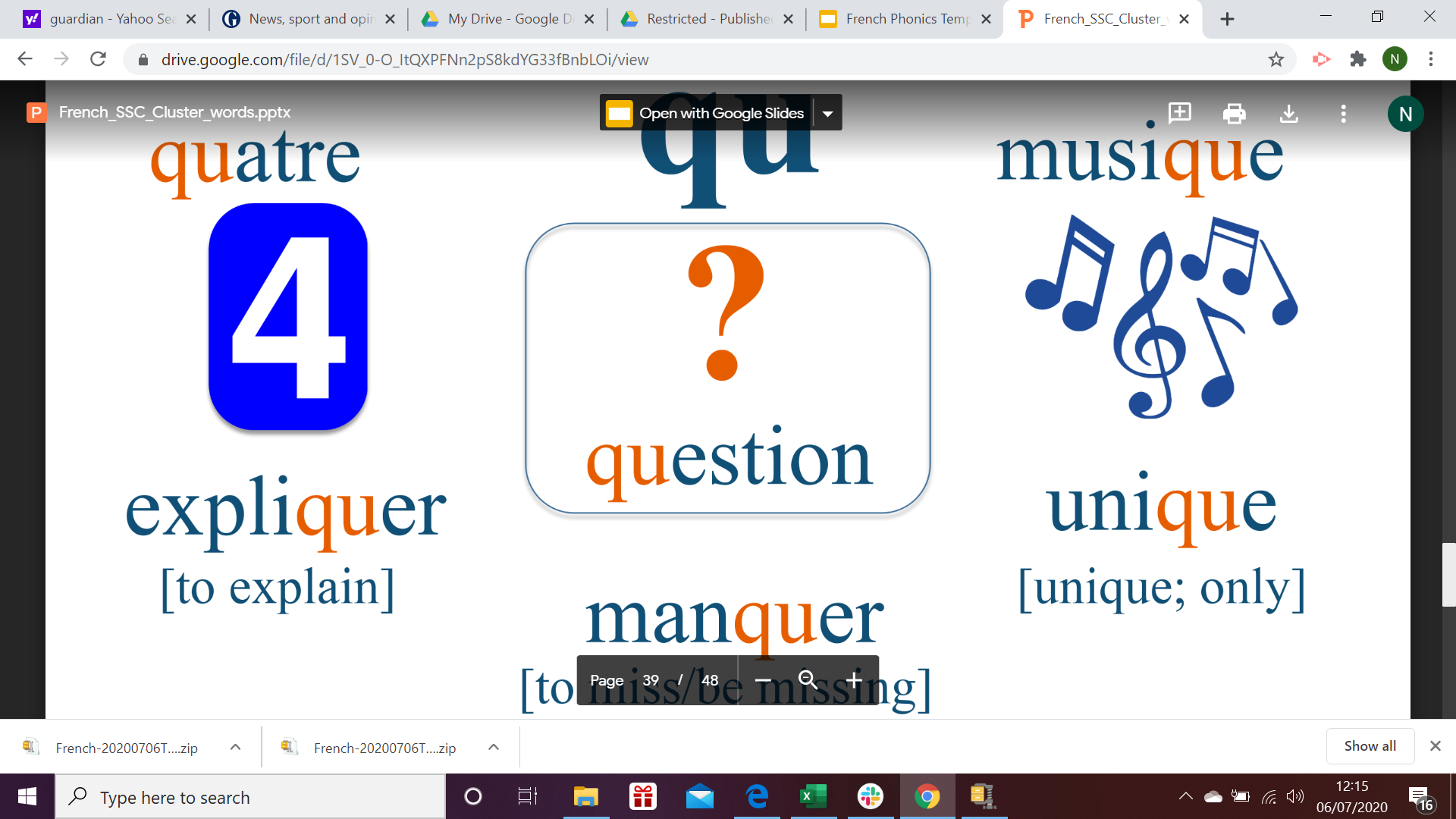 [Speaker Notes: Phonics practice slide [Presentation slide to practice cluster words.
Phonics template - grapheme in the middle - space for NCELP picture.  These words have been chosen based on their frequency and the fact that there are limited other ‘sounds’ within the word. All pictures are copyright free.Timing: 1 minute
Procedure:1. Say the SSC sound2. Ask student to repeat (use TL for ‘repeat’).3. Bring on five CLUSTER words which have the same sound.  Ask student to repeat.  Then you say each word and leave space for the student to say them after you.]
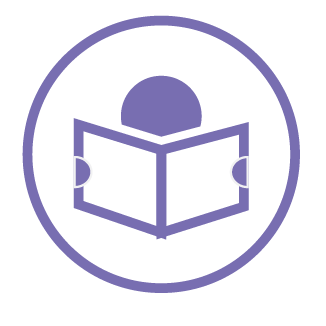 [Speaker Notes: In this lesson, we will be using this vocabulary to talk about what we do on holiday. Listen to me pronounce the vocab, with this lesson’s phonics in mind.]
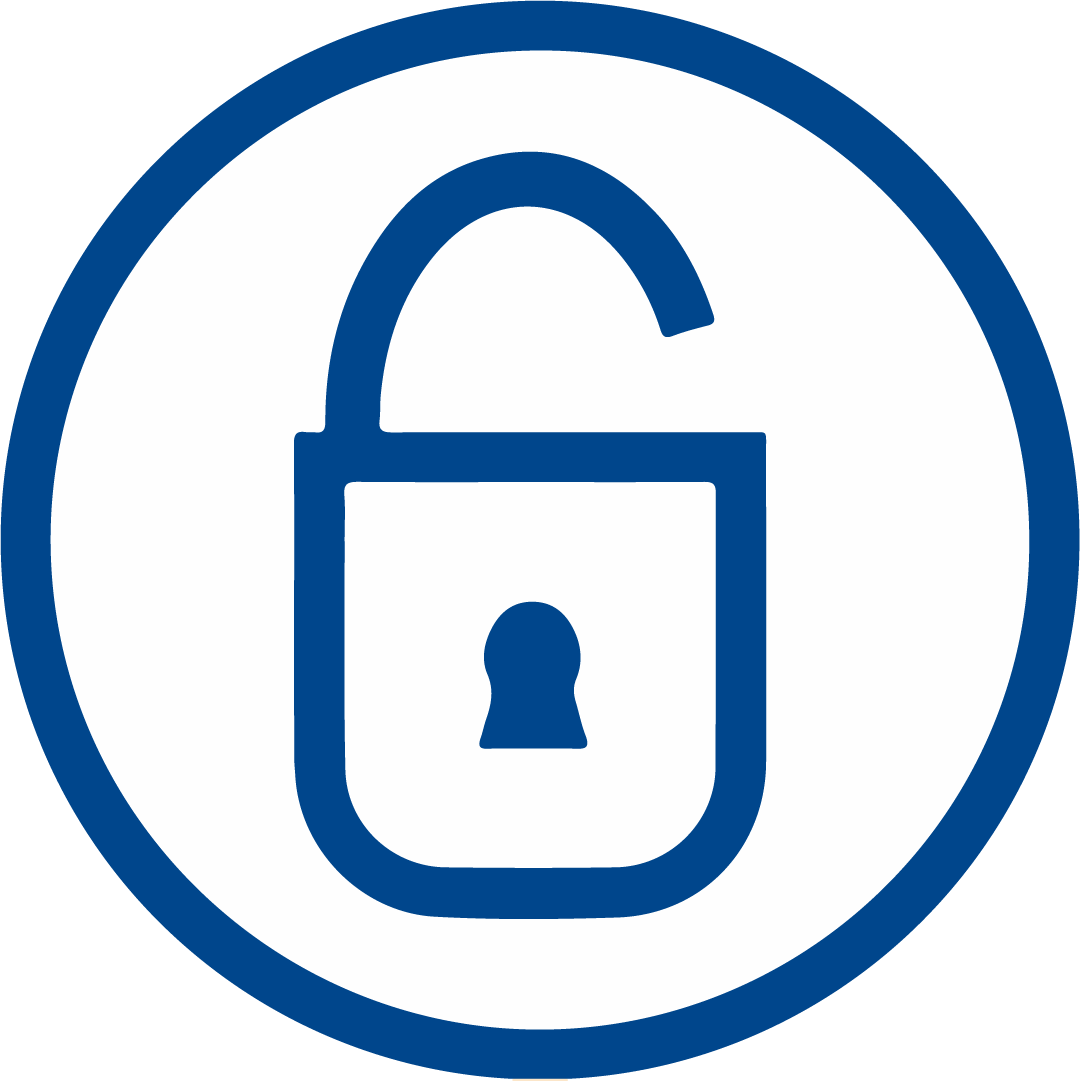 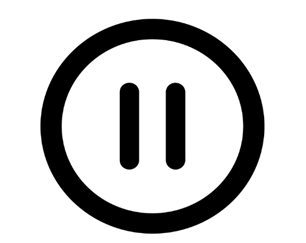 Meanings of the perfect tense
The perfect tense is used to talk about completed actions in the past.
Verbs conjugated in the perfect tense in French have two meanings in English.
The perfect tense is made up of three parts: pronoun, auxiliary, past participle.
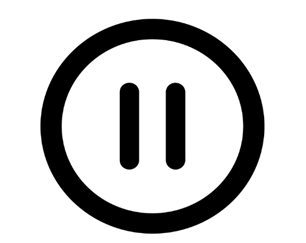 Talking about a disastrous holiday
Past participle
avoir
é
I forgot/I have forgotten
Someone stole
[Speaker Notes: We now need to summarise our learning for today’s lesson.  On the screen you can see 6 sentence starters.  I want you to copy down the sentence starter and then complete rest of the sentence.  mets la vidéo  en pause maintenant.]